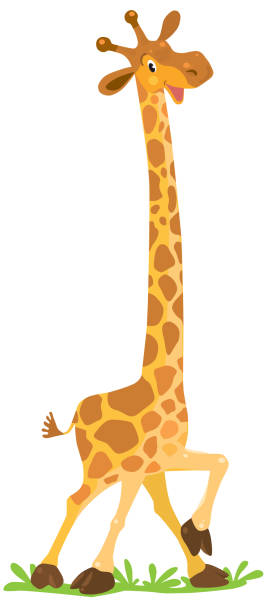 Kindergarten Newsletter – August 22-26, 2022
We are Wild about Learning!
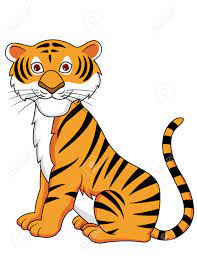 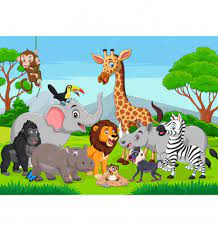 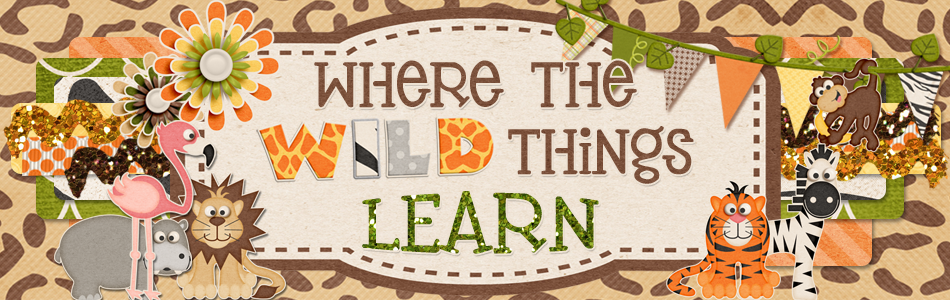 LEARNING MINDSET: Curiosity
Module 1,  Week 1: Curious about Kindergarten!